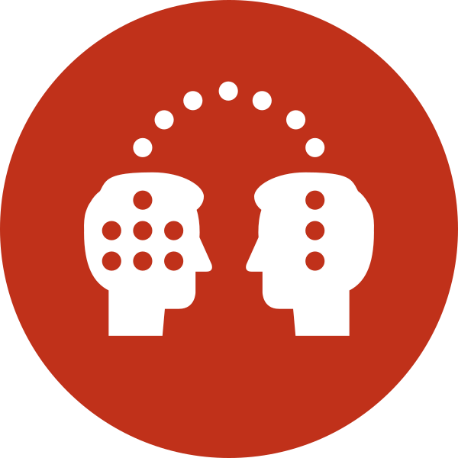 خطة المعرفة لعام 2018
Federal Authority | هيئة اتحادية
14 مارس 2018
خطة المعرفة لعام 2018
خطة المعرفة لعام 2018
المخاطر
المؤشرات الاستراتيجية لخطة المعرفة 2018
المؤشرات التشغيلية لخطة المعرفة 2018
التوصيات
مع خالص الشكر،،، 
فريق معرفة